Hoofdstuk 1Kennis maken met GreenFOOT
Wombat - Asteroids
Inhoud
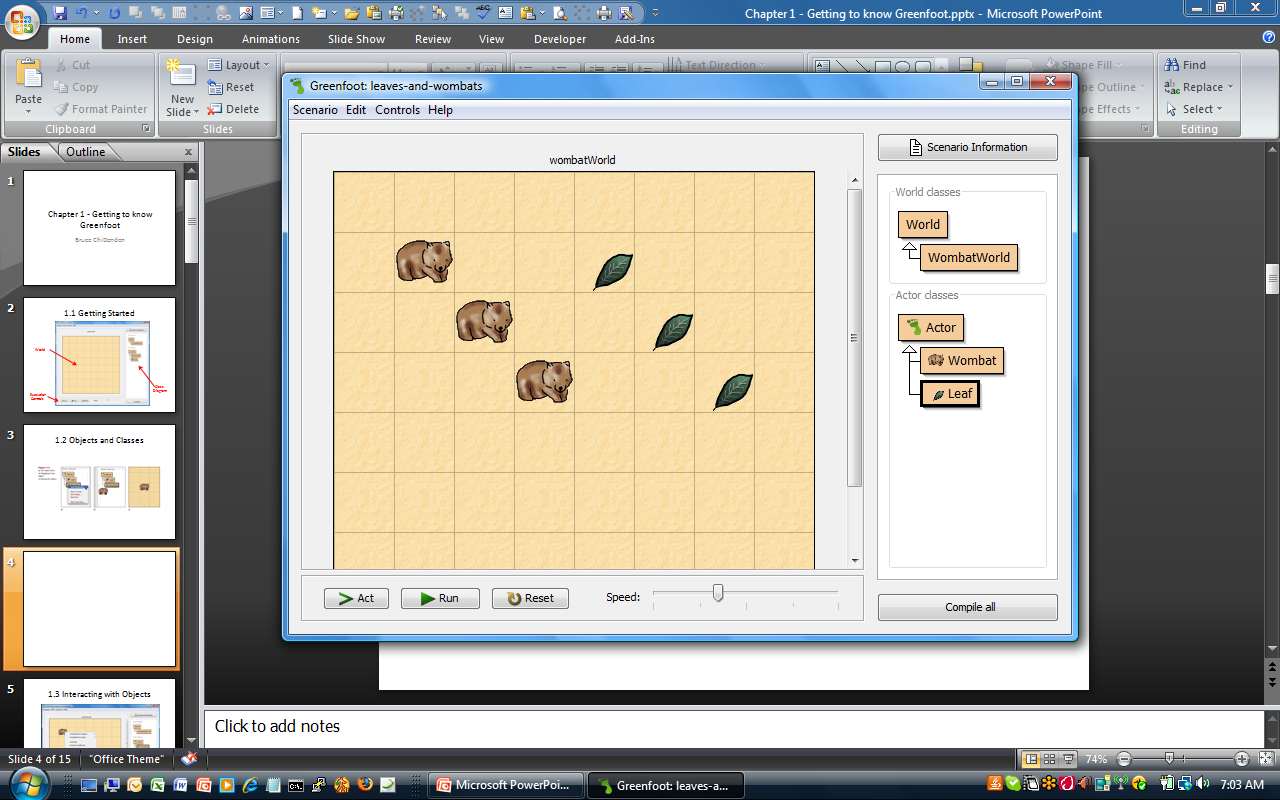 Greenfoot Interface 
Scenario
Klassen en objecten
Methode-aanroep
parameters
returntype
Versie-afhankelijk
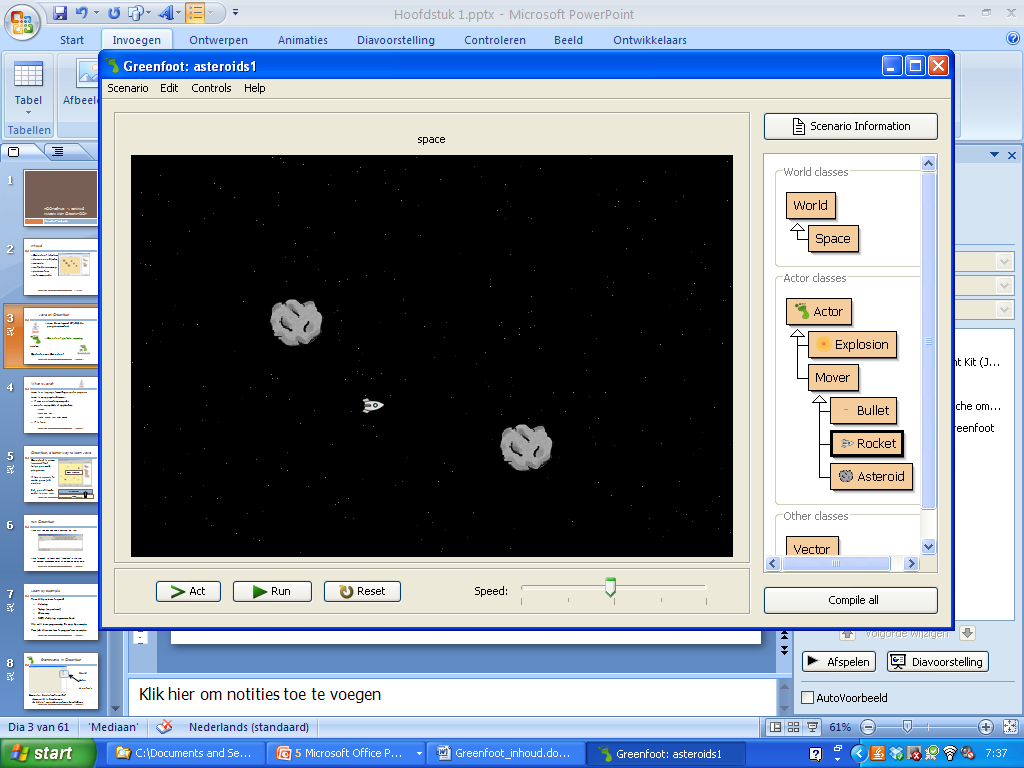 2
Java en Greenfoot
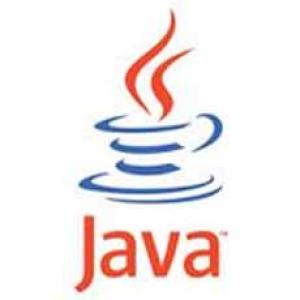 Java Development Kit (JDK):           de programmeertaal
 basis Java-klassen
Greenfoot: grafische omgeving
extra klassen
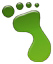 3
Wat is Java?
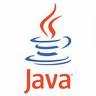 Java is een heel populaire  programeertaal
Is een platform-onafhankelijke taal
Wordt gebruikt in veel toepassingen:
games
world wide web
mobile phone, PDA, small device
Java is vrij te downloaden
4
Wat is Greenfoot ?
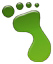 Een Java framework 
Helpt bij het schrijven van programma’s
Extra componenten beschikbaar 
Vereenvoudigt je eigen werk
Maar …
je schrijft de code in      zuivere Java
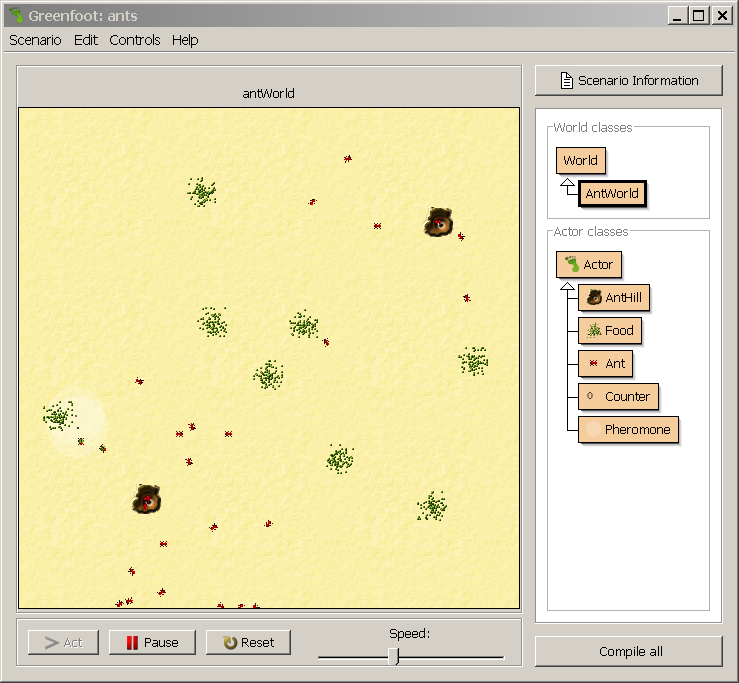 je programma
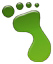 Greenfoot
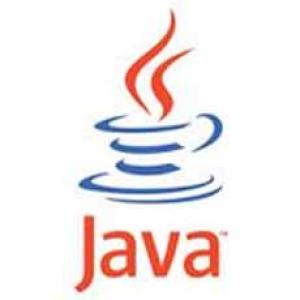 Java
5
Scenario in Greenfoot
Open het scenario leaves-and-wombats uit chapter01. Download alle scenarios van https://www.greenfoot.org/book/
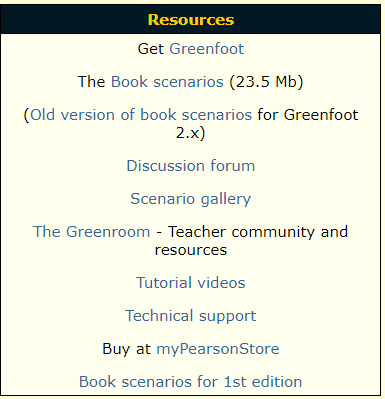 6
Senario in Greenfoot
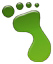 Scenario = Java-programma in Greenfoot
beschrijft wereld 
stelt één of meerdere actoren beschikbaar
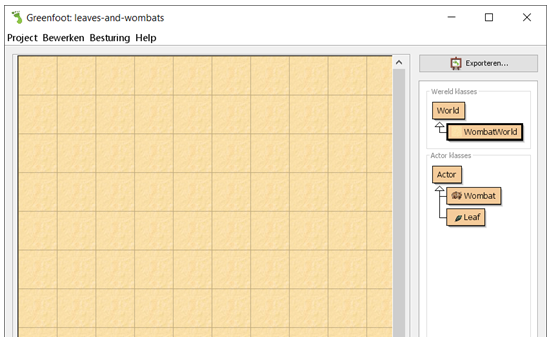 WombatWorld

2 actoren:
Wombat
Leaf
7
1.1  Aan de slag
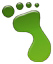 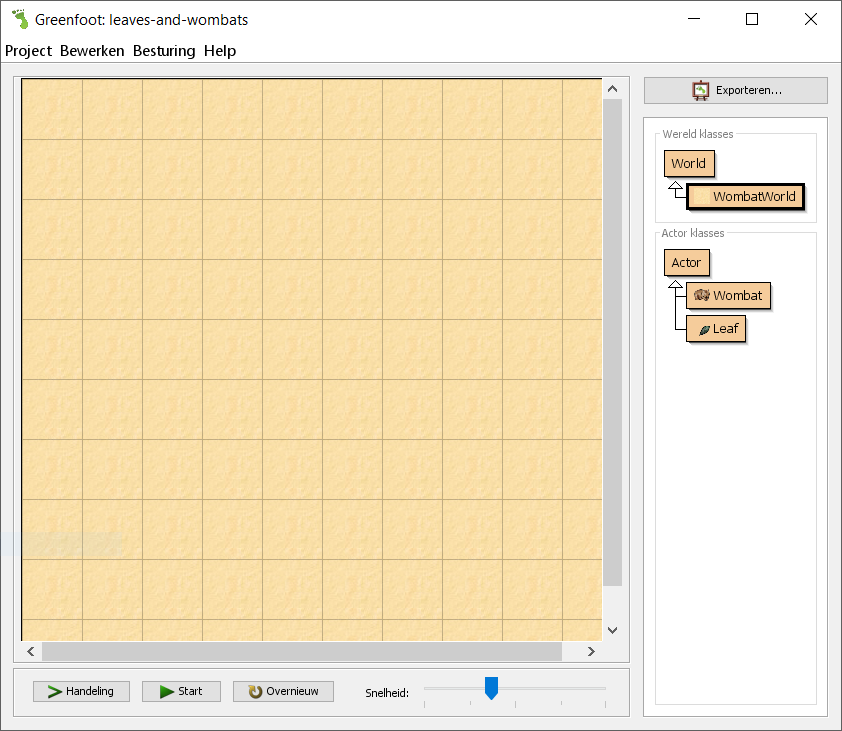 Wombat-World
Klassen-diagram
Bedieningsknoppen
taal-afhankelijk
8
1.2  Objecten en klassen
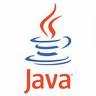 Java is een objectgeoriënteerde taal
De concepten klassen en objecten zijn elementair bij objectgeoriënteerd programmeren
Voorbeelden klasse: Wombat, Leaf
Van klassen kunnen objecten (instanties) gemaakt worden
9
Objecten maken
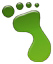 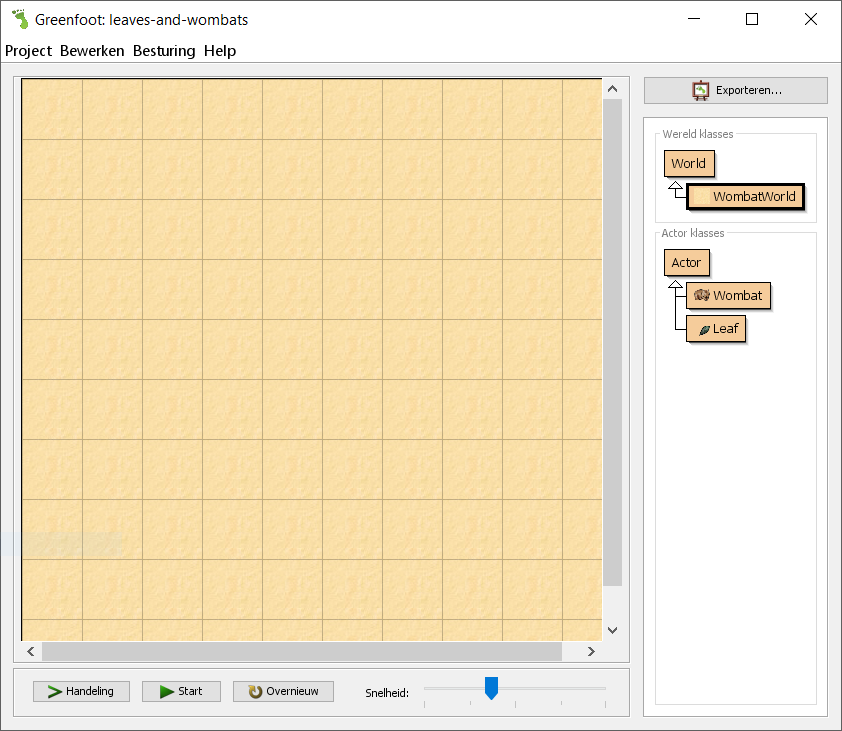 1. rechtsklik op Wombat
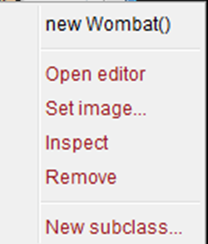 2. klik op     new Wombat()
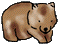 3. Versleep de wombat naar de wombatwereld
10
Objecten maken
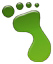 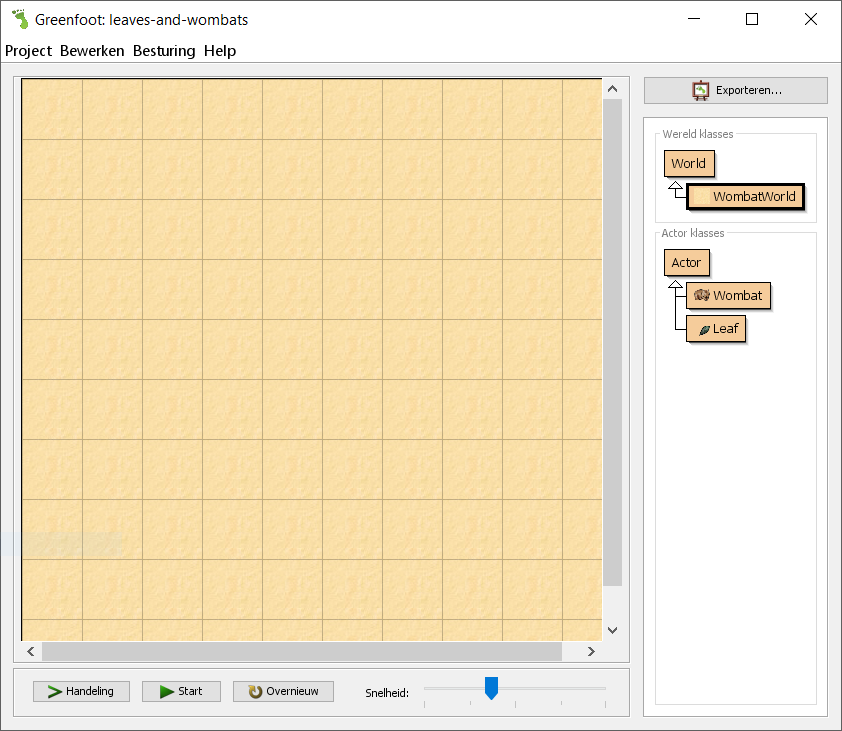 Oefening: plaats een aantal wombats en een aantal blaadjes in de Wereld
11
Objecten versus klassen
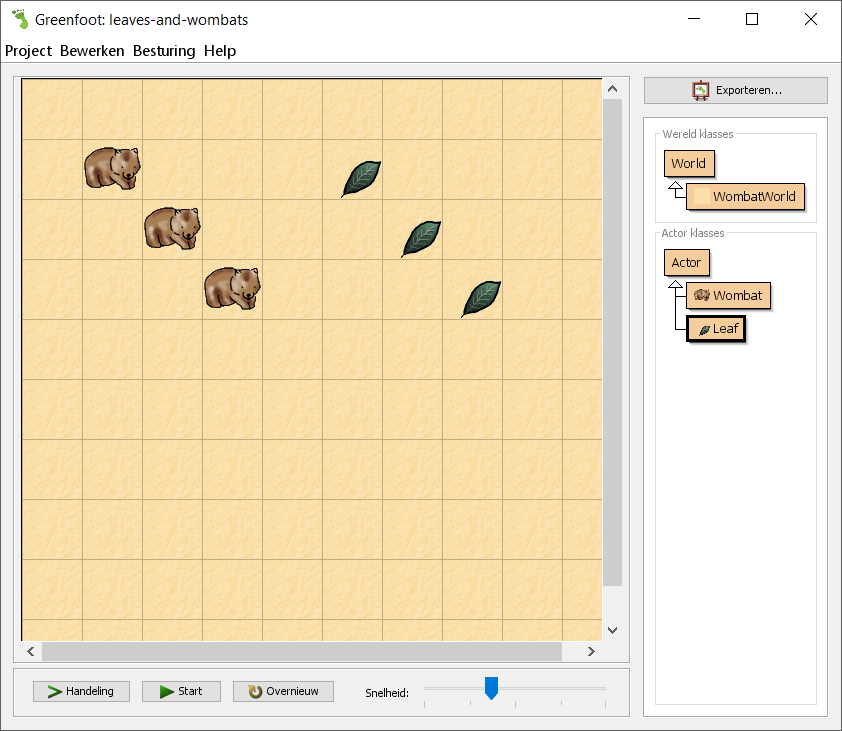 klassen
1 klasse -- meerdere objecten
objecten
12
1.3  Interactie met objecten
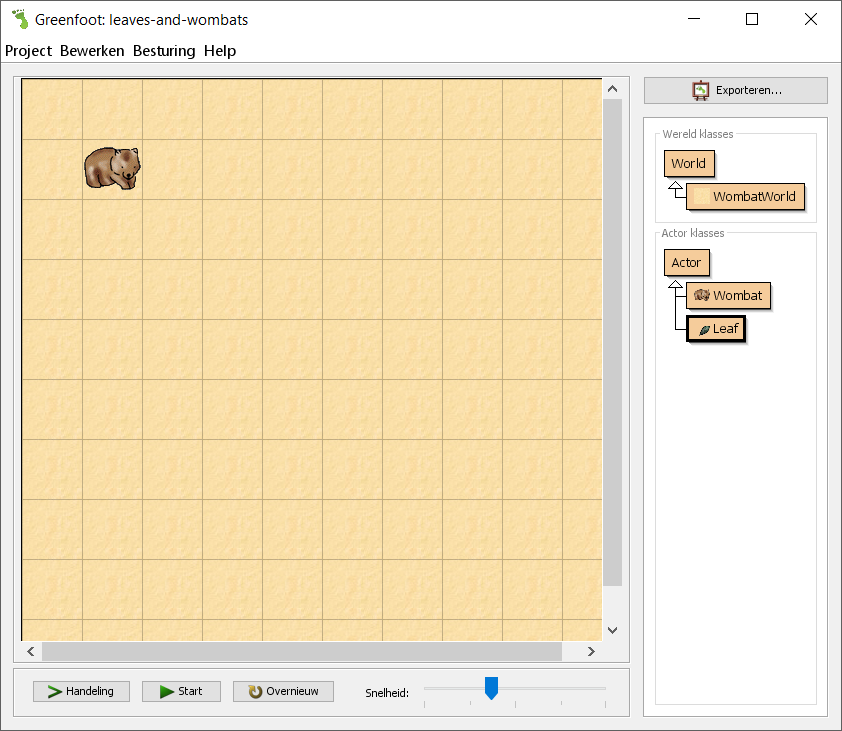 Rechtsklik op de wombat
objectmenu
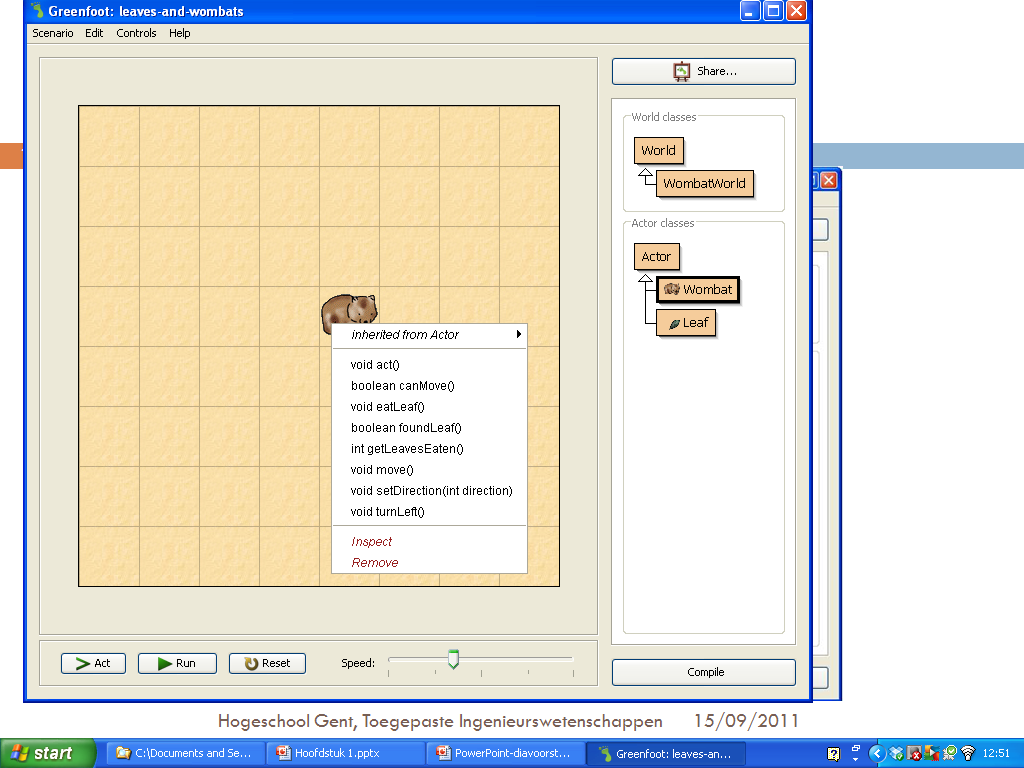 Beschikbare methodes
13
UML – voorstelling van de klasse
De klasse Wombat voorziet in methodes 
Elk object van die klasse (instantie) kan je:
Analyseren (canMove,                                                          foundLeaf, …)
Aanpassen (turnLeft, …)
Laten bewegen (move)
Laten handelen (act)
14
1.3  Interactie met objecten
We kunnen dingen laten gebeuren door een methode aan te roepen van een object

Oefening 1.2  
Plaats twee wombats in de wereld en laat ze naar elkaar kijken.
	gebruik:  void turnLeft()
betekenis?
15
1.4  Returntypes
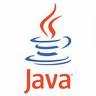 Returntype 
woord vóór de methodenaam
vertelt wat de methode                  “retourneert”
geen returnwaarde: void 
 opdracht: object doet iets
int: retourneert geheel getal 
vraag: hoeveel, … ?
boolean: retourneert logische waarde 
vraag met antwoord true/false
16
1.4  Returntype: boolean
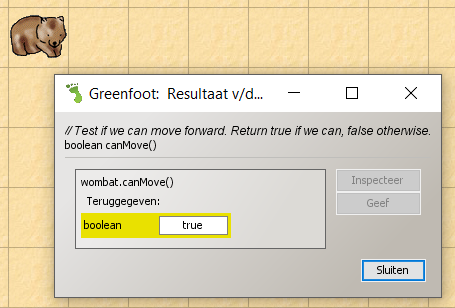 17
1.4  Returntype: boolean
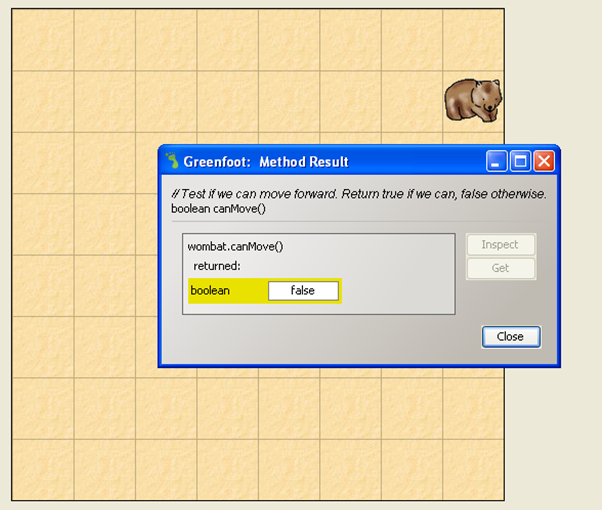 18
1.4  Returntype: int
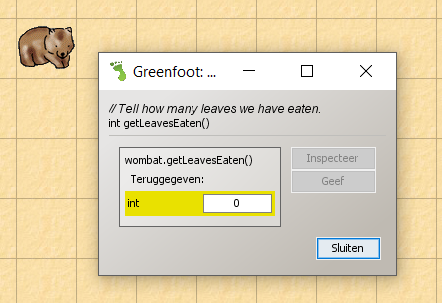 Oefening: kun je een wombat wat bladeren laten eten?
19
1.4  Returntypes: besluit
Methodes met
returntype void: wijzigen iets aan het object – zijn “opdrachten” voor het object.
ander returntype: vragen iets aan het object, maar veranderen het object niet.
20
1.5  Parameters
returntype
parameter(s)
int   getLeavesEaten( )

void  setDirection(int direction)


De haakjes na de naam van de methode bevatten de parameterlijst
Merk op: deze parameterlijst kan leeg zijn.
21
1.5  Parameters
Parameter: 
opgesomd tussen ( )
voorziet een methode van extra informatie
bestaat uit een type en een naam
int: geheel getal 
boolean: logische waarde -> true/false
…
resulteert in dialoogvenster bij aanroep
22
void setdirection(int direction)
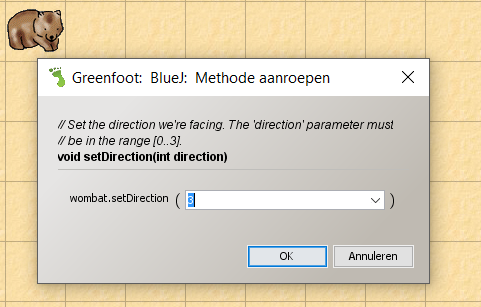 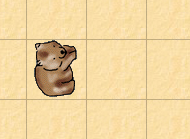 23
void setdirection(int direction)
Betekenis van de parameter int direction
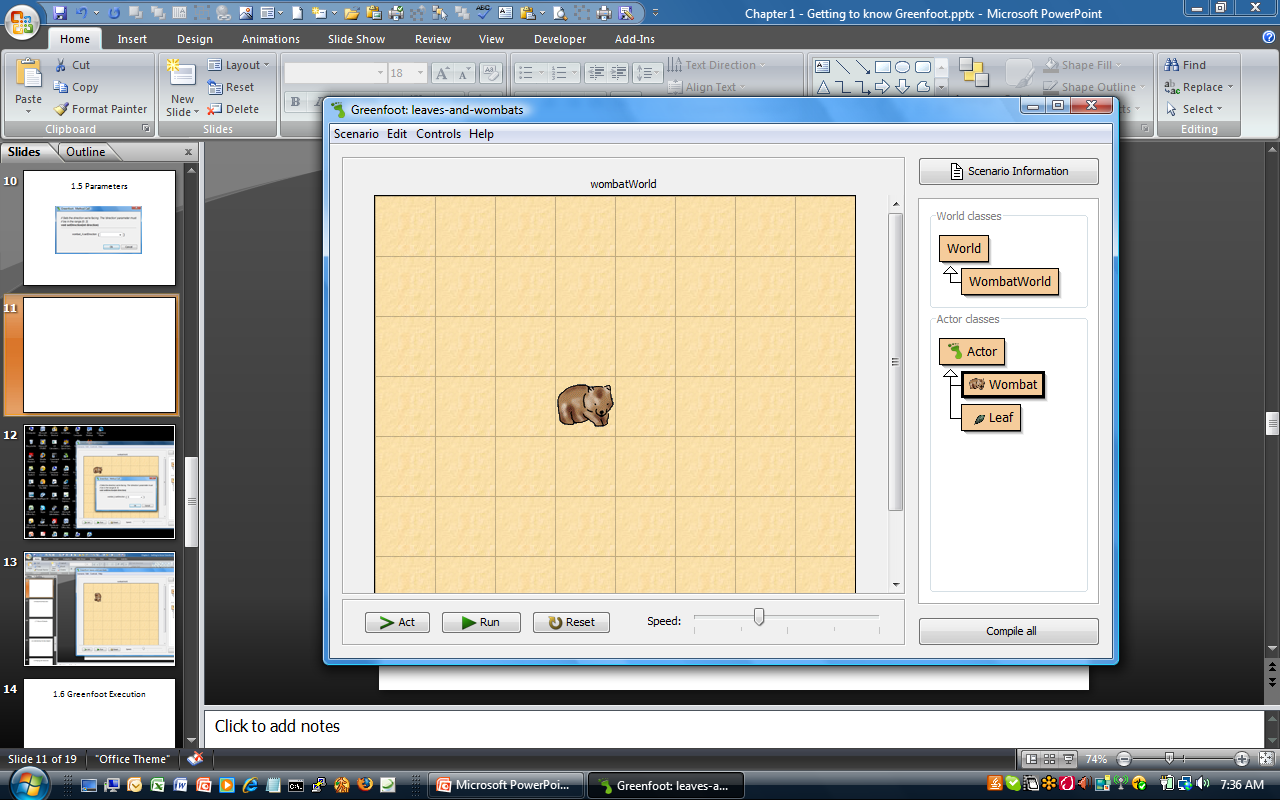 3
2
0
1
24
void setdirection(int direction)
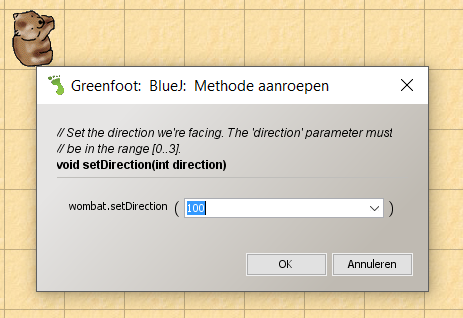 geheel getal > 3	   geen actie
25
void setdirection(int direction)
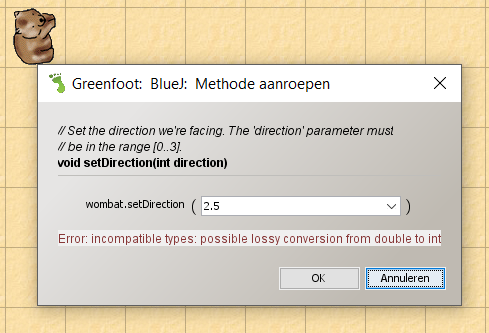 niet geheel getal	     fout
26
1.5  Parameters: signatuur
Signatuur van een methode: 
	returntype + methodenaam + parameters

int getLeavesEaten()
void setDirection(int direction)
boolean canMove()
27
Instantievariabelen
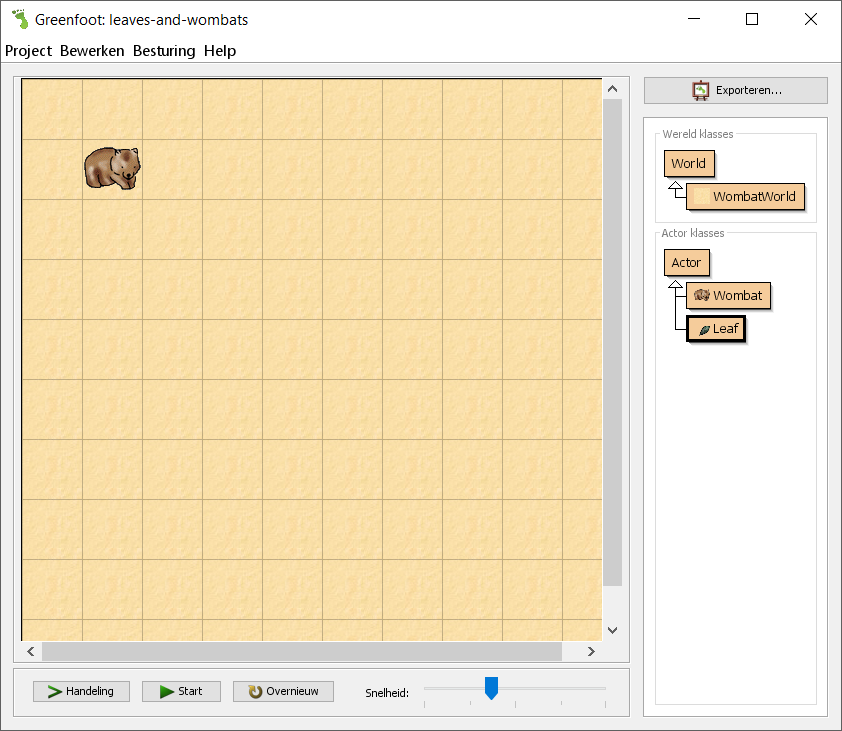 Rechtsklik op de wombat
objectmenu
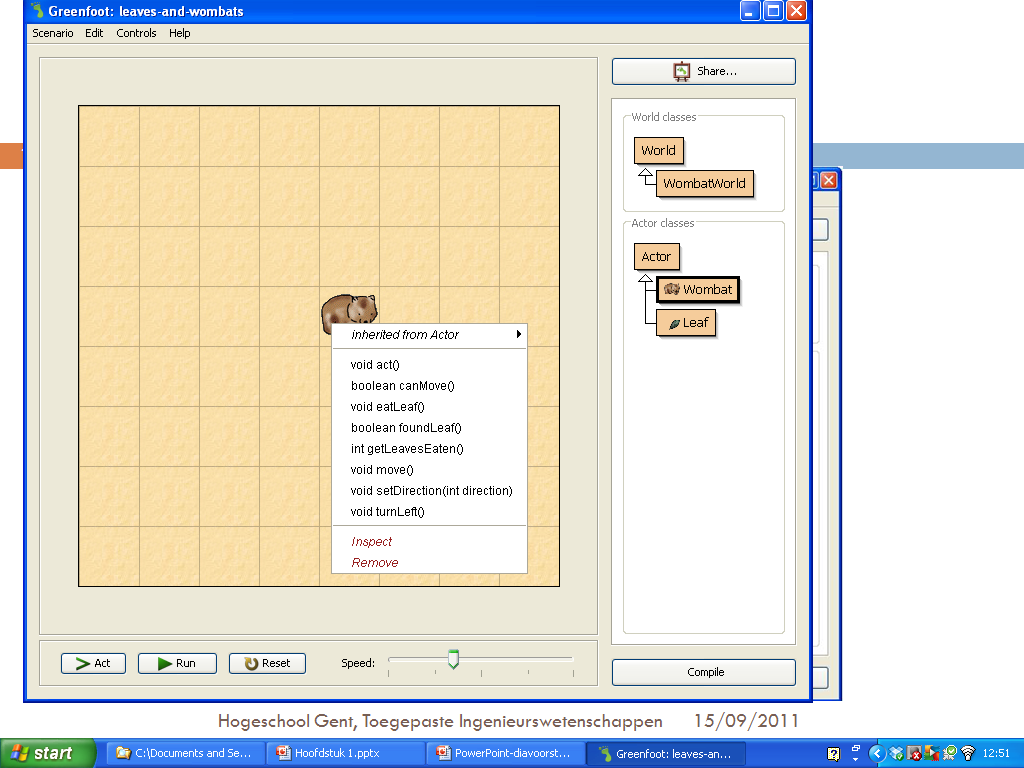 Instantie-variabelen
28
Instantievariabelen - status
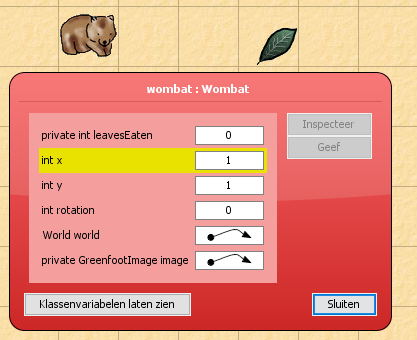 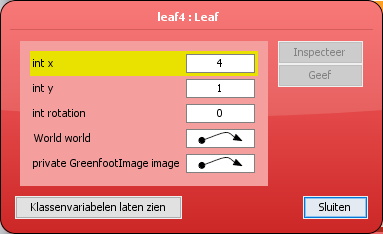 Versie-afhankelijk
Elke actor heeft een aantal vast instantievariabelen
Wombat heeft één extra instantievariabele
29
UML – voorstelling van de klasse
eigen instantievariabelen
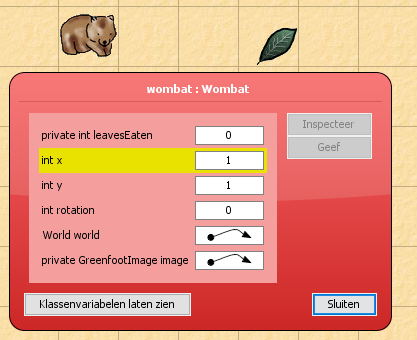 constructor
Instantievariabelen: enkel toegankelijk door                                                                             	de methodes (zie min-teken in UML-voorstelling).
Constructor: hoe maak je een Wombat?
30
1.6  Uitvoeren in Greenfoot
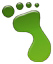 Verschil tussen de methodes act en move:
void move(): beweeg het object
void act(): laat het object iets doen

act wombat:
als de wombat op een blaadje zit,                                            dan eet hij het op 
anders, als de wombat voorwaarts kan bewegen, dan beweegt hij voorwaarts
anders, draait de wombat naar links
31
1.6  Uitvoeren in Greenfoot
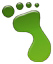 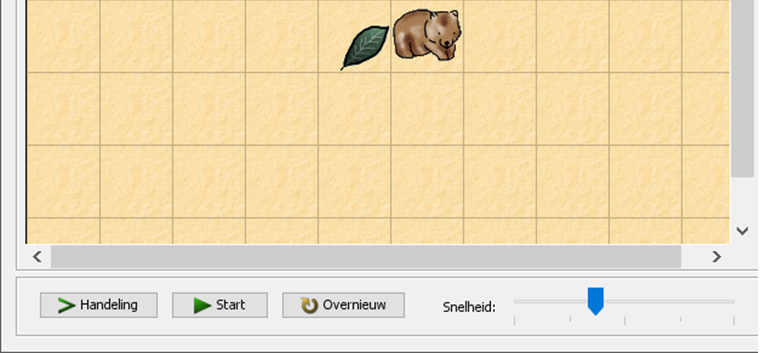 Versie-afhankelijk
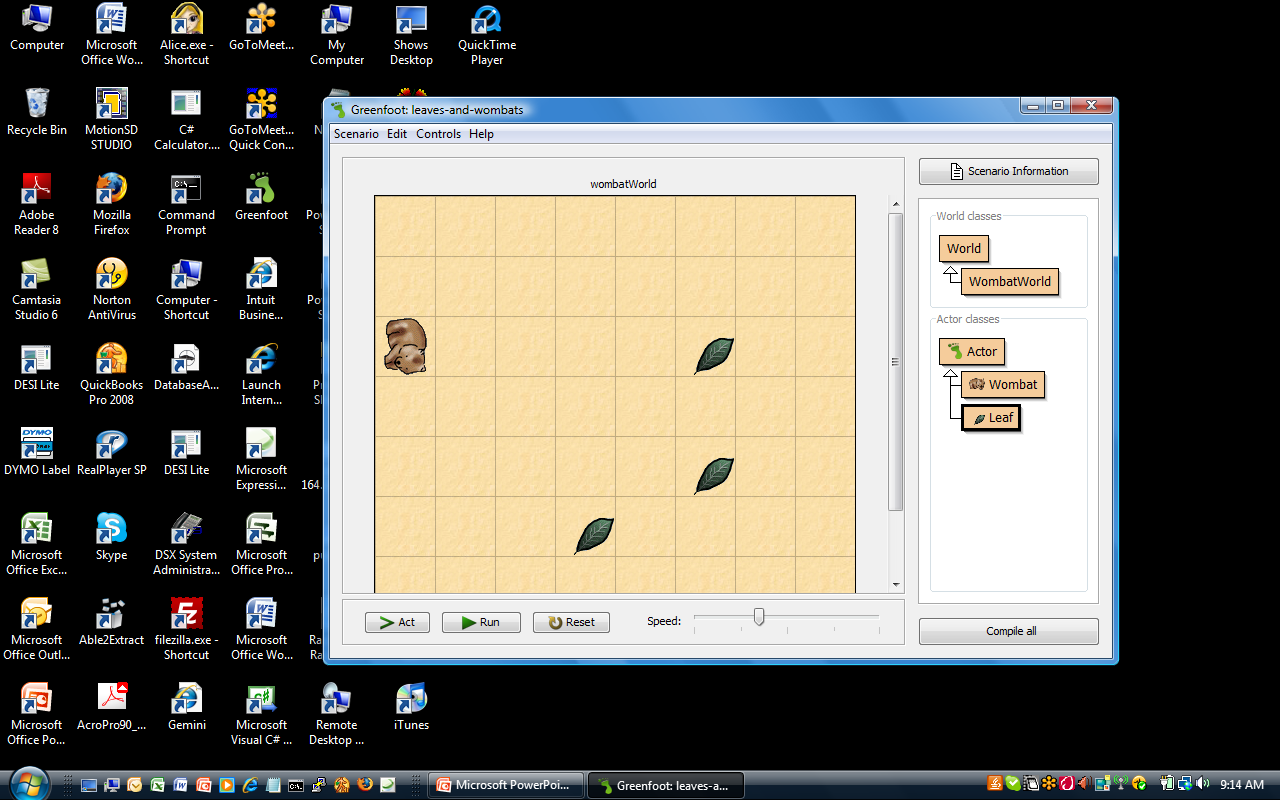 roept de methode act van alle actors in de wereld op
32
1.6  Uitvoeren in Greenfoot
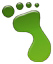 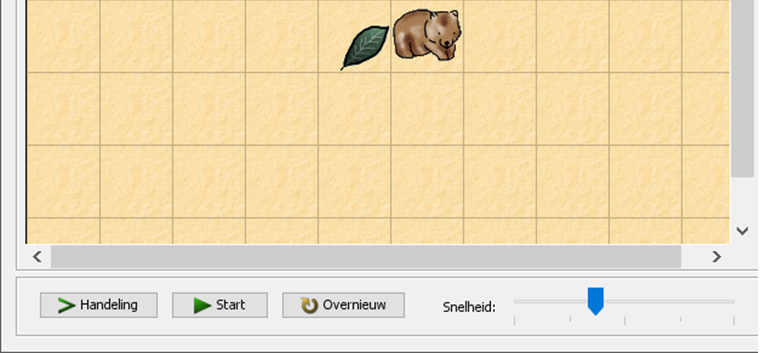 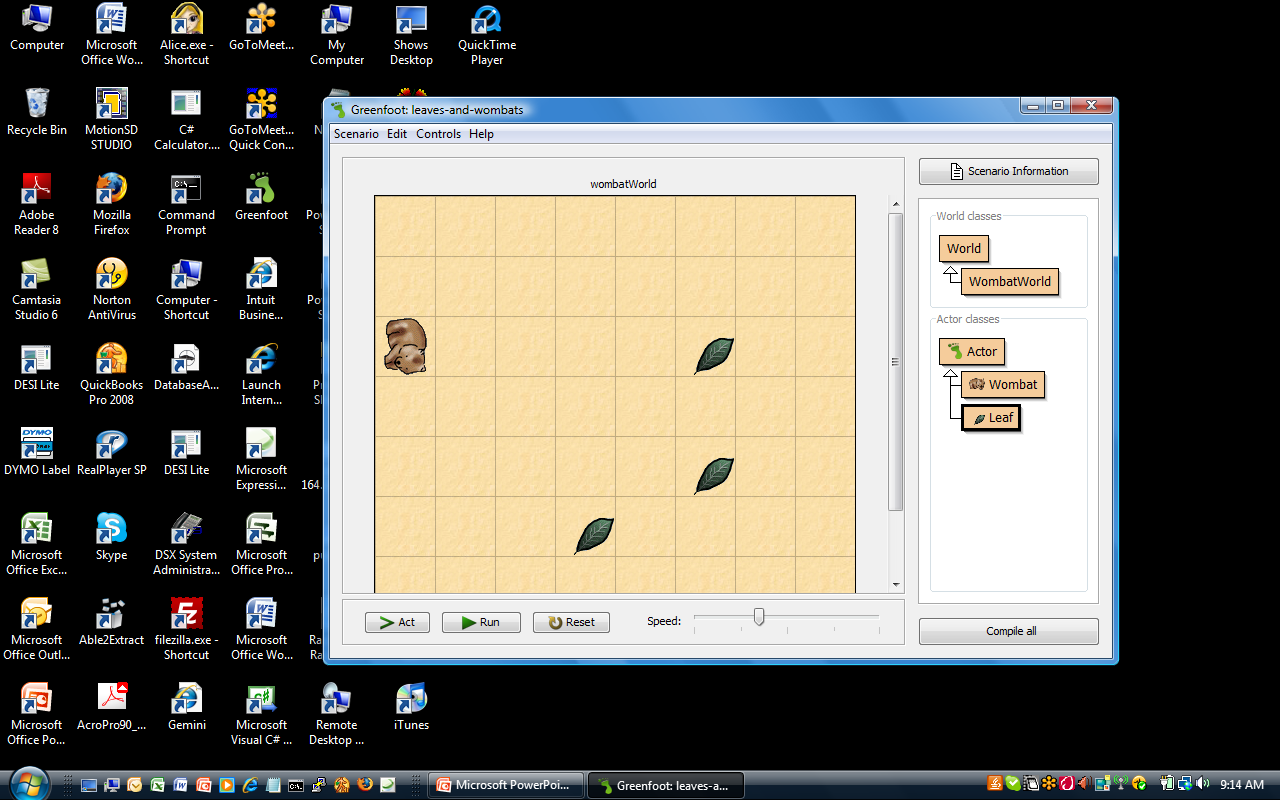 voert herhaaldelijk act uit voor alle actors in de
     wereld (tot op de knop Pause geklikt wordt)
33
Java + Greenfoot
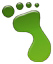 Act / Run / ….   extra functionaliteit in Greenfoot!
Java: de programmeertaal
Greenfoot:
Grafische voorstelling
Extra klassen (World – Actor)
Extra knoppen (Act – Run)
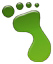 Greenfoot
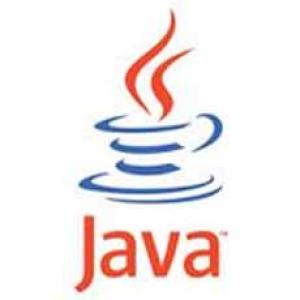 Java
34
1.8  Wat zie je in het klassendiagram?
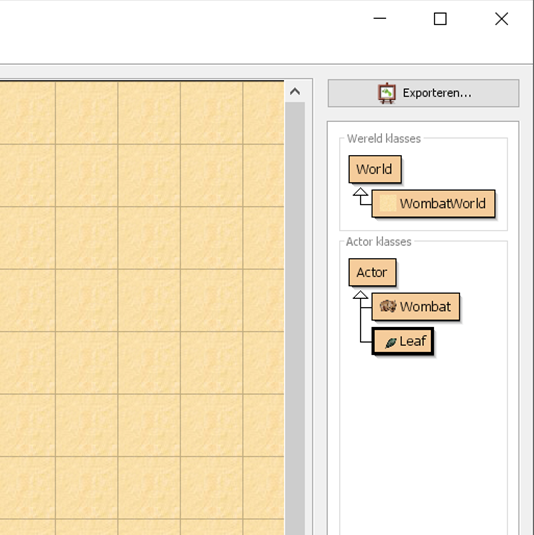 klassen-
diagram
pijlen tonen relaties
“… is een …”
35
Wat zie je in het klassendiagram?
Elke pijl toont de relatie
   “ … is subklasse van …”
Een subklasse is een “uitbreiding” van een andere klasse.
Een subklasse erft alle methodes en instantievariabelen
Omgekeerde relatie:
 “ … is superklasse van …”
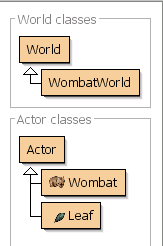 36
World  versus WombatWorld
WombatWorld is een subklasse van World
World is de superklasse van WombatWorld

Bij het openen van een scenario creëert Greenfoot een object van   de subklasse van World.
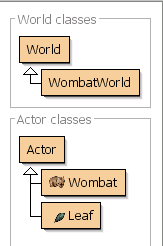 37
World  versus WombatWorld
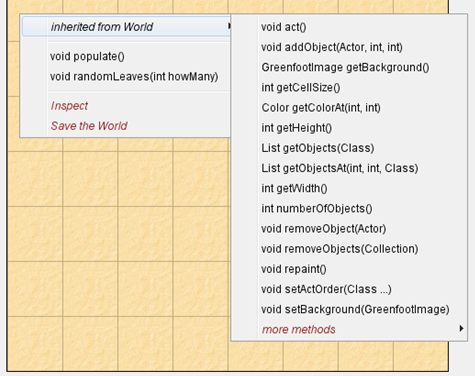 WombatWorld is                                                      een subklasse                                                  van World
Erft methodes
Erft                                       instantievariabelen
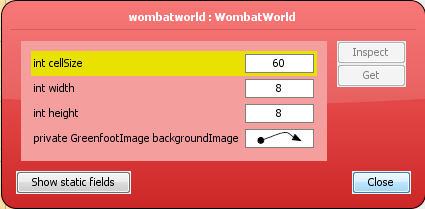 Versie-afhankelijk
38
Wat zie je in het klassendiagram?
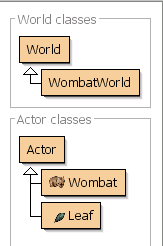 Wombat is een subklasse van Actor
Leaf is een subklasse van Actor
Actor is de superklasse van:
Wombat
Leaf
Actoren plaats je in de wereld
39
Actor
Wombat en Leaf zijn                                                      subklassen van Actor
Erven methodes
Erven                                       instantievariabelen
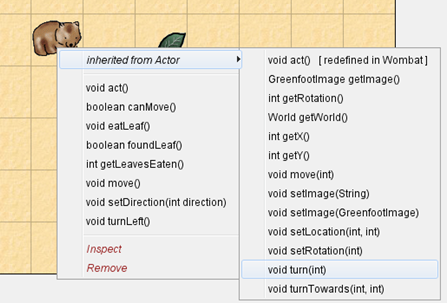 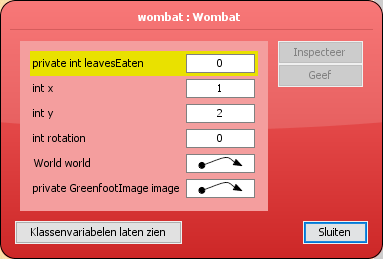 Versie-afhankelijk
40
1.10  Broncode
Elke klasse wordt gedefinieerd met de broncode
Elk object van deze klasse beschikt over de methodes die beschreven zijn in de broncode  (met de programmeertaal Java)
Broncode bekijken/aanpassen met een editor
41
Broncode
Hoe broncode van de klasse Wombat bekomen?
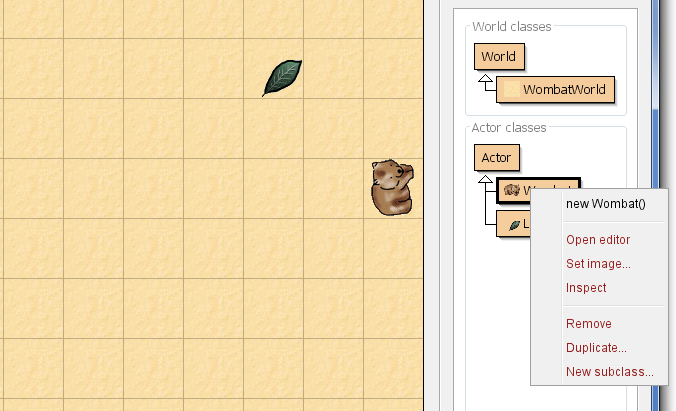 Rechtsklik op de klasse Wombat en kies       “Open editor/Bewerken”
42
Broncode Wombat
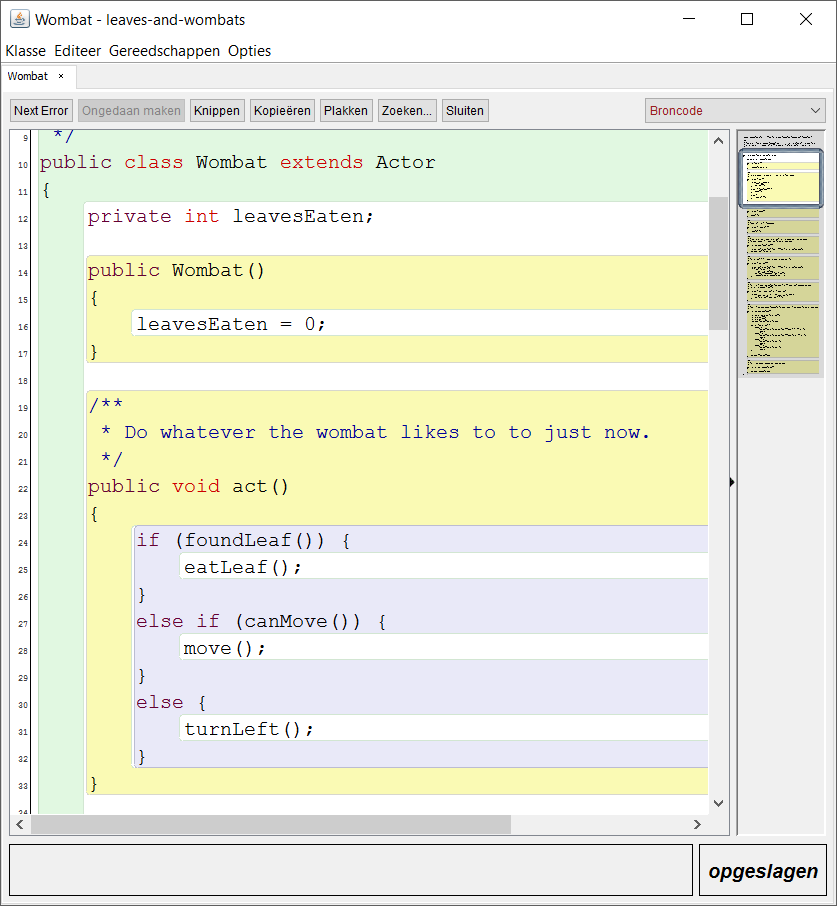 Verwijder turnLeft()
43
Broncode Wombat
Wordt automatisch gecompileerd:                    broncode    machinetaal
Sluit het editor-venstor
Uittesten wijzigingen
44
Broncode Wombat
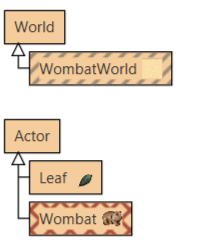 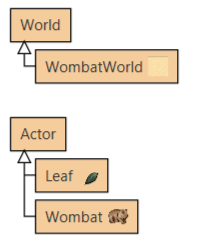 Klasse Wombat bevat fout
Geen fouten meer
45
Inhoud
Greenfoot Interface 
Scenario
Klassen en objecten
Methode-aanroep
parameters
returntype
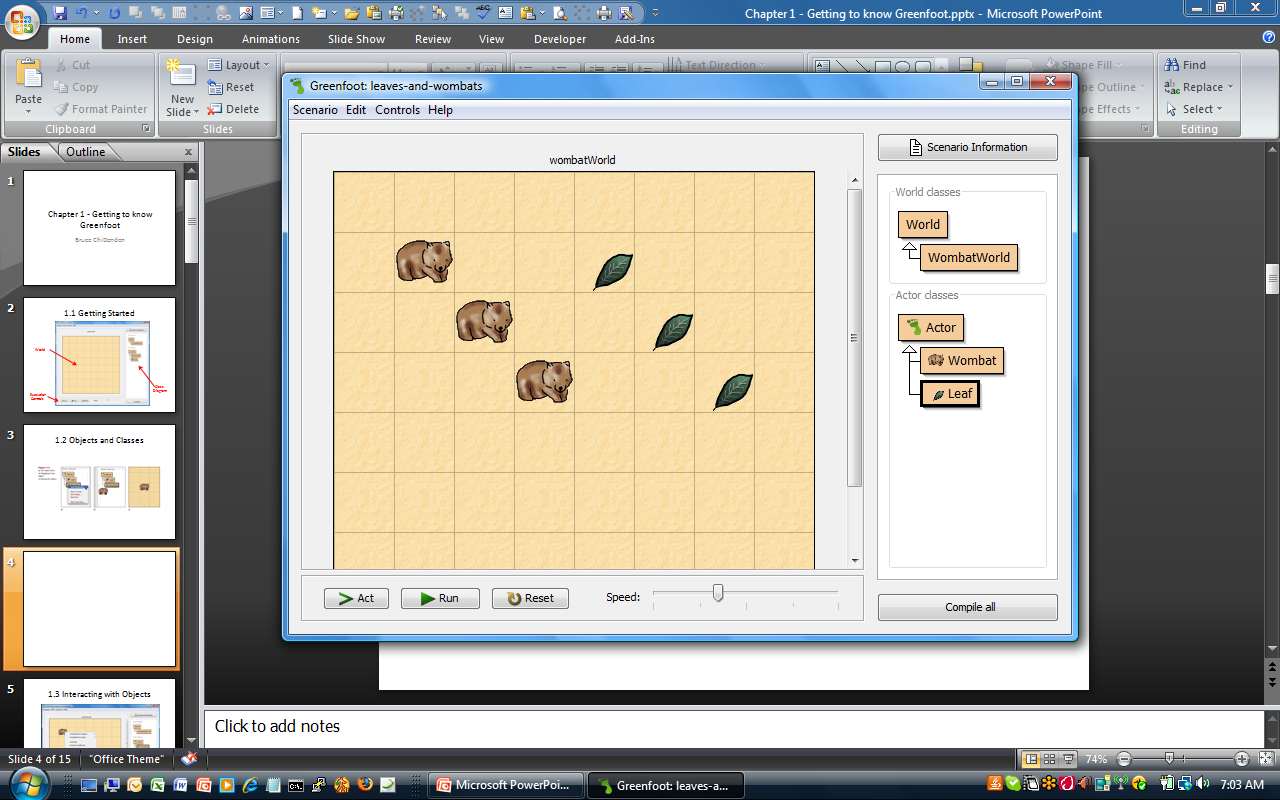 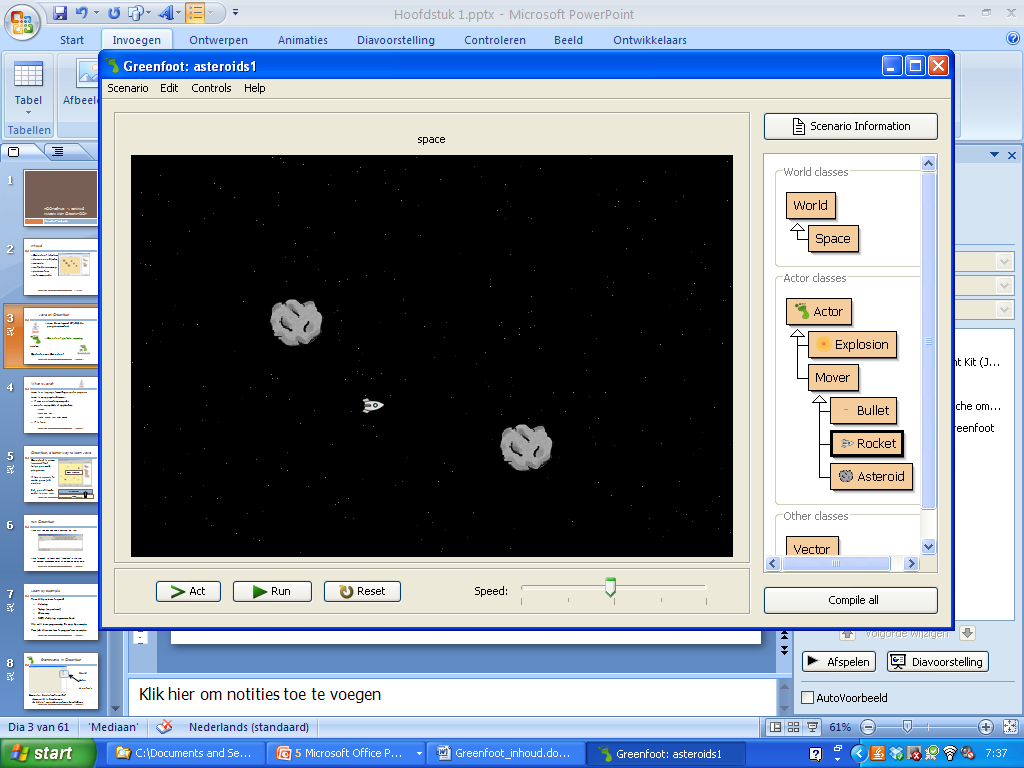 46
Belangrijke begrippen
Scenario: concrete klassen die de wereld en actoren tot leven brengen
1 klasse -- meerdere objecten in de concrete wereld
Elk object heeft eigen ‘status’ bepaald door de instantievariabelen
Een klasse beschrijft methodes
Voor elk object kan je een methode aanroepen
47
Concept: klassendiagram
Klassendiagram toont relaties      tussen klassen -                                                  “is subklasse van”
Greenfoot: 
1 subklasse van World voor elk scenario, 
meerdere subklassen van Actor:  plaats je IN de wereld.
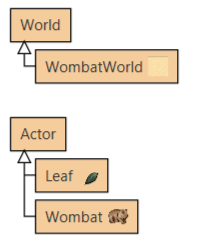 48
UML voorstelling van een klasse
Klasse wordt beschreven door:
Instantievariabelen
Constructoren:                             nieuwe objecten                          maken
Methodes met                   parameterlijst                                   en returntype
49
Concept: methode
Voor een methode beschik je over:
Parameters: extra gegevens die de methode nodig heeft – kan ontbreken
Returnwaarde: wat de methode retourneert bij een aanroep.
void : opdracht voor het object
int, boolean, … : antwoord op een vraag 				 aan het object
50
Broncode
Klasse wordt  beschreven in de broncode met de programmeertaal Java. 
Er wordt beschreven hoe je een object initialiseert.
De broncode beschrijft het geheugen van een object (instantievariabelen).
De methodes die beschreven zijn in de broncode geven functionaliteit aan elk object van deze klasse.
Broncode bekijken/aanpassen met een editor.
51